SAR referrals exploration
Key themes of SAR referrals received by NSAB, from April 2015 to September 2019
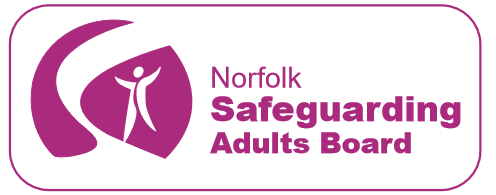 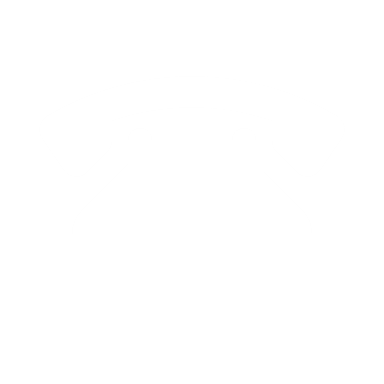 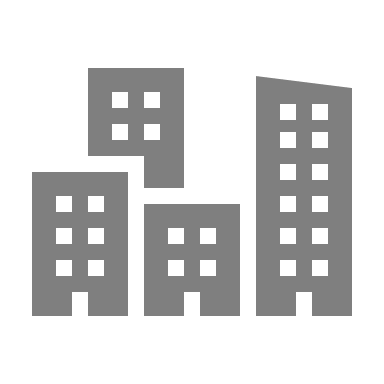 58% SAR referrals received were for males

 42% for 
females
Contractors and housing agencies each referred 3% of cases
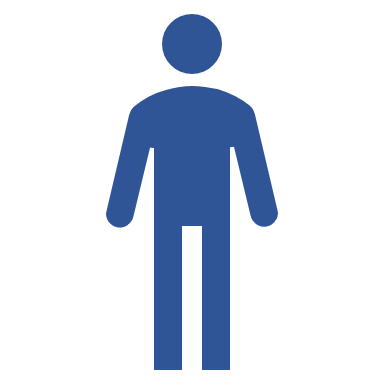 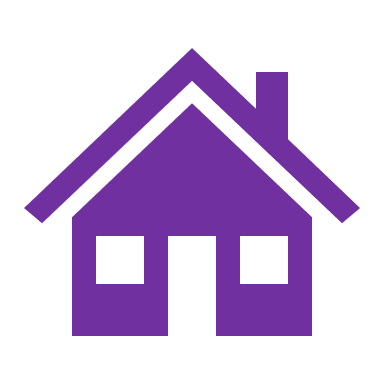 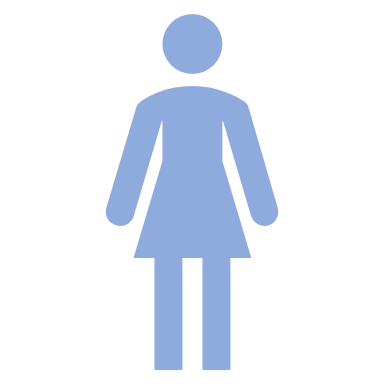 46% referrals came from adult social services
61%
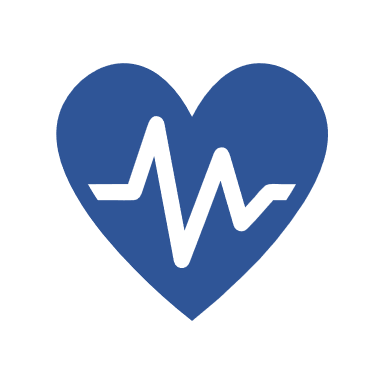 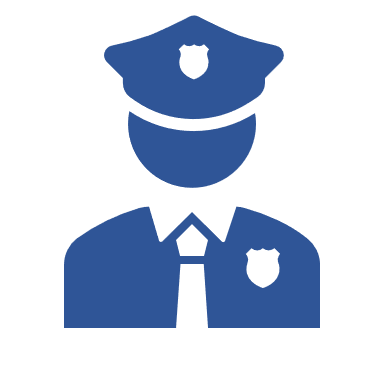 19%  the number of referrals submitted each, by both the police 
and health
Where the adult was resident at home at the time of incident
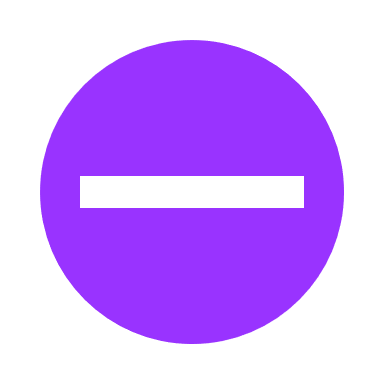 The largest number of referrals were received for the 18-64 age bracket, a total of 35
The number of referrals where                            neglect and acts of omission were cited as the type of abuse
51%
The age of two adults is not known therefore excluded from this chart